Μεταπτυχιακό Πρόγραμμα Επαγγελματικό Ποδόσφαιρο στην Ελλάδα Σήμερα(ΕΠΟ – Super League)Μέρος 3ο 13/11/2017
Τμήμα Οργάνωσης & Διαχείρισης Αθλητισμού
Πρόγραμμα Μεταπτυχιακών Σπουδών
« Οργάνωση & Διοίκηση Αθλητικών Οργανισμών & Επιχειρήσεων

Δρ. Τάκης ΑλεξόπουλοςΑναπληρωτής Καθηγητής
Η Ελληνική Αγορά των Τηλεοπτικών Δικαιωμάτων
Το ελληνικό πρωτάθλημα υστερεί στον τομέα των τηλεοπτικών δικαιωμάτων. Κάνοντας μια σύγκριση του 1 δις/€ των ετήσιων τηλεοπτικών δικαιωμάτων της Premier League και των 600 εκ/€ του γαλλικού ποδοσφαίρου, των 800 εκ/€ του ιταλικού Καμπιονάτου, των 700 εκ/€ της γερμανικής Μπουντεσλίγκα  τα λιγοστά εκ/€ που μετά βίας διαπραγματεύεται το ελληνικό ποδόσφαιρο στον τομέα αναμεταδόσεων των αγώνων φαντάζει τουλάχιστον πενιχρό
Οι Παλαιότερες Τηλεοπτικές Συμφωνίες
Κατά το παρελθόν οι ομάδες διαπραγματεύονταν τα τηλεοπτικά τους δικαιώματα ως σύνολο. Από την αγωνιστική περίοδο του 2001-2002, μετά από νόμο που ψηφίστηκε από την κυβέρνηση το 1999, τα δικαιώματα πωλούνταν από κάθε ομάδα ξεχωριστά. Στον πίνακα που ακολουθεί παρουσιάζεται μια συνοπτική αναδρομή στην πορεία των τηλεοπτικών δικαιωμάτων του ελληνικού ποδοσφαίρου τα τελευταία 22 χρόνια
Η ΟΙΚΟΝΟΜΙΚΗ ΕΞΕΛΙΞΗ ΤΩΝ ΤΗΛΕΟΠΤΙΚΩΝ ΔΙΚΑΙΩΜΑΤΩΝ
1991
	Υπογράφηκαν τα συμβόλαια της πρώτης συμφωνίας με τηλεοπτικό σταθμό για την μετάδοση αγώνων του ελληνικού ποδοσφαιρικού πρωταθλήματος. Ο τότε πρόεδρος της ΕΠΑΕ Γιώργος Δέδες υπέγραψε τα συμβόλαια με την κρατική τηλεόραση, η οποία δαπάνησε 1,6 εκ/ € για την εξασφάλιση μιας ζωντανής κάλυψης το Σάββατο το απόγευμα και μιας μαγνητοσκοπημένης το βράδυ της Κυριακής. Το συνολικό ποσό που δαπανήθηκε εκείνη την περίοδο για τα τηλεοπτικά δικαιώματα των ποδοσφαιρικών αγώνων ανερχόταν στα 1,6 εκ/€
1992
	Τα ιδιωτικά κανάλια είχαν μπει στη ζωή μας μόλις τρία χρόνια νωρίτερα και το MEGA αποφασίζει να δυναμώσει τη ζώνη του Σαββατοκύριακου με την εκπομπή ‘’ Λεπτό προς Λεπτό’’, που είχε ζωντανές συνδέσεις με όλα τα γήπεδα, και την μετάδοση των αγώνων. Το συνολικό κόστος έφτασε τα 3,4 εκ/€
1993

	Ο ΑΝΤ1 μπαίνει και αυτός στο παιχνίδι των τηλεοπτικών δικαιωμάτων και σε μια συνεργασία με το MEGA εξασφαλίζει τα δικαιώματα του πρωταθλήματος έναντι του συνολικού αντιτίμου των 5,1 εκ/€ με το πρόγραμμα να περιλαμβάνει αγώνες και τη Δευτέρα.
1994
	Ξεκινάει η εποχή της συνδρομητικής τηλεόρασης, με τη NetMed να κάνει απαραίτητους τους αποκωδικοποιητές στα σπίτια των φιλάθλων. Για 4,8 εκ/€ εξασφάλισε την αποκλειστικότητα των ζωντανών μεταδόσεων και άφησε στην κρατική τηλεόραση τα εκτεταμένα στιγμιότυπα έναντι 1,4 εκ/€.
1995
	Η NetMed ανανεώνει το συμβόλαιο της έναντι 6,2 εκ/€ και η ΕΡΤ με 2,8 εκ/€ διατηρεί το δικαίωμα να προβάλλει μαγνητοσκοπημένες εκπομπές και να εκτεταμένα στιγμιότυπα.
1996
	Η NetMed ανανεώνει το συμβόλαιο της προβαίνοντας σε πενταετή συμφωνία με την ΕΠΑΕ  έναντι 45 εκ/€ και η ΕΡΤ συνεχίζει να ελέγχει την ελεύθερη αγορά με 3,2 εκ/€ για το 1996/97 και 4 εκ/€ για το διάστημα 1997/99. Έτσι την περίοδο 1996 έως 2001 τα δύο κανάλια εισέπραξαν 10,1 εκ/€ ετησίως για τα δικαιώματα αναμετάδοσης των ποδοσφαιρικών αγώνων.
1999
	Οι ομάδες πιέζουν την πολιτική ηγεσία της χώρας και ο τότε υφυπουργός αθλητισμού Ανδρέας Φούρας φέρνει προς  έγκριση στη Βουλή νομοθετικό πλαίσιο που επιτρέπει στις ομάδες την αυτόνομη διαχείριση των τηλεοπτικών τους δικαιωμάτων.
2001

	Η εποχή της ψηφιακής τηλεόρασης εδραιώνεται σιγά σιγά στην Ελλάδα και την εμφάνιση του κάνει και το τηλεοπτικό κανάλι Alpha Digital το οποίο εξασφαλίζει τα δικαιώματα των μισών ομάδων της Ά Εθνικής με 44 εκ/€( Ολυμπιακό, Παναθηναϊκό, ΠΑΟΚ, Άρη, Ξάνθη, Πανιώνιο, Εθνικό Αστέρα.) ενώ η NetMed με 18,1 εκ/€ διατηρεί τα τηλεοπτικά δικαιώματα για τις υπόλοιπες επτά ομάδες της κατηγορίας (ΑΕΚ, Ηρακλή, Ιωνικό, Αιγάλεω, Ακράτητο, ΟΦΗ, Παναχαϊκή)
2002

   	Οι 30,000 συνδρομητές  φάνηκαν λίγοι στην προσπάθεια εδραίωσης του καναλιού και έτσι ο Alpha Digital το Νοέμβριο του 2002 ανακοινώνει την παύση της λειτουργίας του. Τα τηλεοπτικά δικαιώματα των ομάδων που ήταν συμβεβλημένοι με την ψηφιακή τηλεόραση μεταφέρονται στον τηλεοπτικό σταθμό Aplha ο οποίος μοιράζεται την πίτα των τηλεοπτικών δικαιωμάτων με τη NetMed έναντι του ποσού των 31 εκ/€.
2003
	Έχοντας πλέον φύγει από το προσκήνιο ο Alpha Digital, τα τηλεοπτικά δικαιώματα μοιράζονται ανάμεσα στη NetMed, τον Alpha και το TV magic με το ποσό των 24,5 εκ/€.
2004-2006
	Την περίοδο 2004-2006 δεν αλλάζουν πολλά στο σκηνικό των δικαιωμάτων τηλεοπτικής αναμετάδοσης. Ο τηλεοπτικός σταθμός TV Magic δεν έχει πλέον τηλεοπτικά δικαιώματα κ έτσι το ‘’ παιχνίδι’’ παίζεται πάλι ανάμεσα στη NetMed και στον Alpha  έναντι του ποσού των 26,3 εκ/€
2006
	Η κρατική τηλεόραση κάνει ξανά την εμφάνιση της διεκδικώντας μια μερίδα στην πίτα κατανομής των τηλεοπτικών δικαιωμάτων. Ο Alpha δεν κατέχει τα δικαιώματα αναμετάδοσης καμιάς ομάδας και έτσι η ΕΡΤ και η NetMed παίζουν μόνες τους μπάλα για 28,8 εκ/€.
2007
	Τα δικαιώματα αναμετάδοσης των ποδοσφαιρικών αγώνων μοιράστηκαν ανάμεσα στη NetMed τον τηλεοπτικό σταθμό Alpha και την ΕΡΤ έναντι το ποσού των 31,2 εκ/€.
2008
	Καμία αλλαγή δεν υπάρχει στον τομέα των τηλεοπτικών δικαιωμάτων των αγώνων της Σούπερ Λίγκα αναφορικά με τους τηλεοπτικούς σταθμούς που διεκδικούν τα δικαιώματα αναμετάδοσης. Σημειώνεται το διατεθέν ποσό που ανέρχεται στα 31,2 εκ/€.
2009/11
Η κοινοπραξία της FORTHNET (NOVA) με τον ΣΚΑΪ προσέφερε 90 εκ. ευρώ για τη 2ετία, χωρίς να υπολογίζονται τα χρήματα που θα δώσει η ΕΡΤ σε Ολυμπιακό και Ξάνθη.
2011/13
Oι 15 από τις 16 ομάδες της Super League πούλησαν τα τηλεοπτικά τους δικαιώματα στη NOVA έναντι 55 εκατομμυρίων ευρώ τον χρόνο. Η Ξάνθη πούλησε τα τηλεοπτικά της δικαιώματα στην ΕΡΤ. Από το 2012, όλες οι ομάδες βρίσκονται, έναντι 39,6 εκατομμύριων ευρώ, κάτω από την ίδια τηλεοπτική στέγη.
2013-2017
Η Σούπερ Λίγκα δέχτηκε τον Ιούνιο 2013 τη μείωση (4%) των τηλεοπτικών εσόδων της, για τη διετία 2013-2015, αλλά επέκτεινε τη συμφωνία της με το συνδρομητικό κανάλι Nova για δύο ακόμα χρόνια, υπολογίζοντας σε 140 εκατ. ευρώ τα έσοδά της στη διάρκεια της τετραετίας
Η καταβολή των χρημάτων θα γίνεται ως εξής από το 2013: 23,5% ισομερώς, 50% βάσει εμπορικότητας, 25% βάσει βαθμολογικής κατάταξης, 1% στον πρωταθλητή και 0,5% στην ομάδα, η οποία θα τερματίσει πιο ψηλά στο πρωτάθλημα, εξαιρουμένων των Ολυμπιακού, Παναθηναϊκού, Άρη και ΠΑΟΚ. Υπενθυμίζουμε πως η κατανομή των χρημάτων γινόταν 30% ισομερώς, 40% βάσει εμπορικότητας και 30% βάσει βαθμολογικής κατάταξης
Αν και για την ελληνική λίγκα ξεκίνησε με τους καλύτερους οιωνούς η πορεία των τηλεοπτικών δικαιωμάτων , με ανοδική πορεία όπως φαίνεται μετά το 2010-11 φαίνεται πως η οικονομική κρίση έκανε την εμφάνιση της μειώνοντας αισθητά τα ποσά όπως φαίνεται και παρακάτω.
ΧΟΡΗΓΙΕΣ
Το επαγγελματικό ποδόσφαιρο είναι άρτια συνυφασμένο με την ιδέα του κέρδους.
Οι χορηγίες είναι πολύπλευρες δραστηριότητες που συνδυάζουν οικονομικά και κοινωνικά οφέλη. Μεταξύ άλλων συμβάλλει στην 

Αύξηση ορατότητας 
Αύξηση αναμνησιμότητας (Recall) 
Αύξηση αναγνωρισιμότητας (Recognition) 
Αύξηση διατηρησιμότητας (Retention) 
Μεγαλύτερη διεισδυτικότητα στην αγορά (Market Penetration) 
Μεγαλύτερη επέκταση της αγοράς (Market Expansion) 
Αύξηση μεριδίου αγοράς και πωλήσεων (Market Share) 
Επιστροφή της επένδυσης (Return of Investment) 
Παρέχει τη δυνατότητα δημιουργίας δικτύου συνεργαζομένων εταιριών και την εκπόνηση εμπορικών συνεργιών αμοιβαίας ωφέλειας 
Παραχωρεί τη δυνατότητα χρήσης του λογοτύπου δημιουργώντας υπεραξία στα προϊόντα/υπηρεσίες των επιχειρηματικών συνεργατών (Licensing)
Από το 2007 έως το 2015, χορηγός του πρωταθλήματος ήταν ο ΟΠΑΠ, ενώ η διοργάνωση είχε τον τίτλο «Πρωτάθλημα ΟΠΑΠ» έως το 2011, όταν και μετονομάστηκε σε «Super League ΟΠΑΠ». To 2017, με κύριο χορηγό τη Σουρωτή και δευτερεύοντα χορηγό το Makedonia Palace, το πρωτάθλημα πήρε τον τίτλο «Super League Σουρωτή».
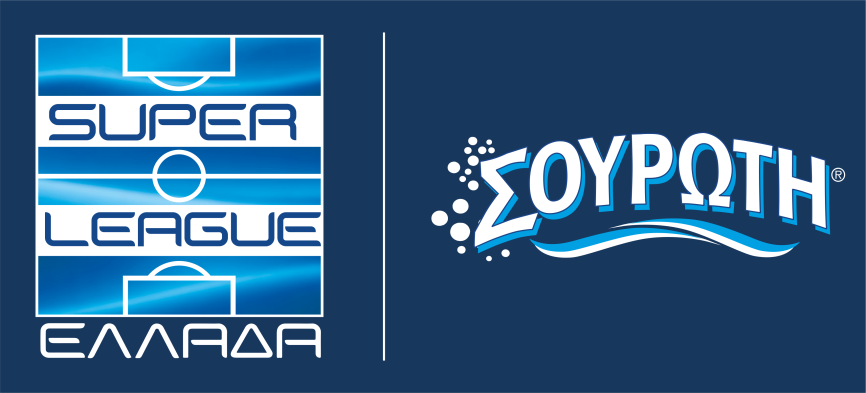 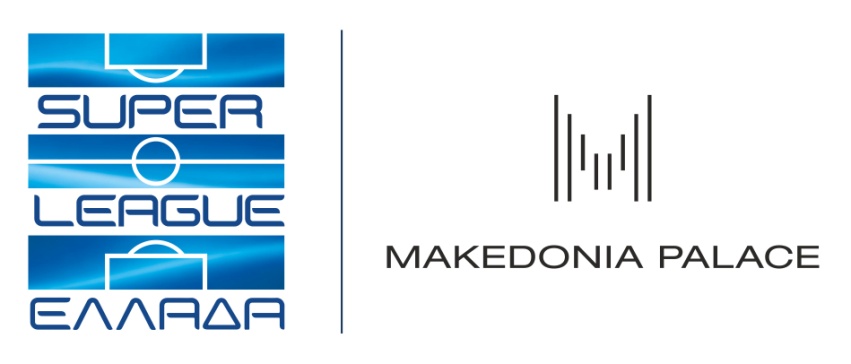 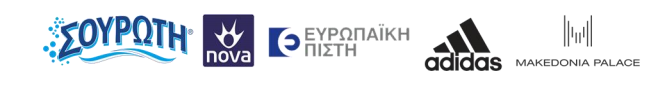